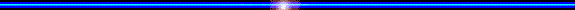 Ел- тағдыры, жер-тағдыры
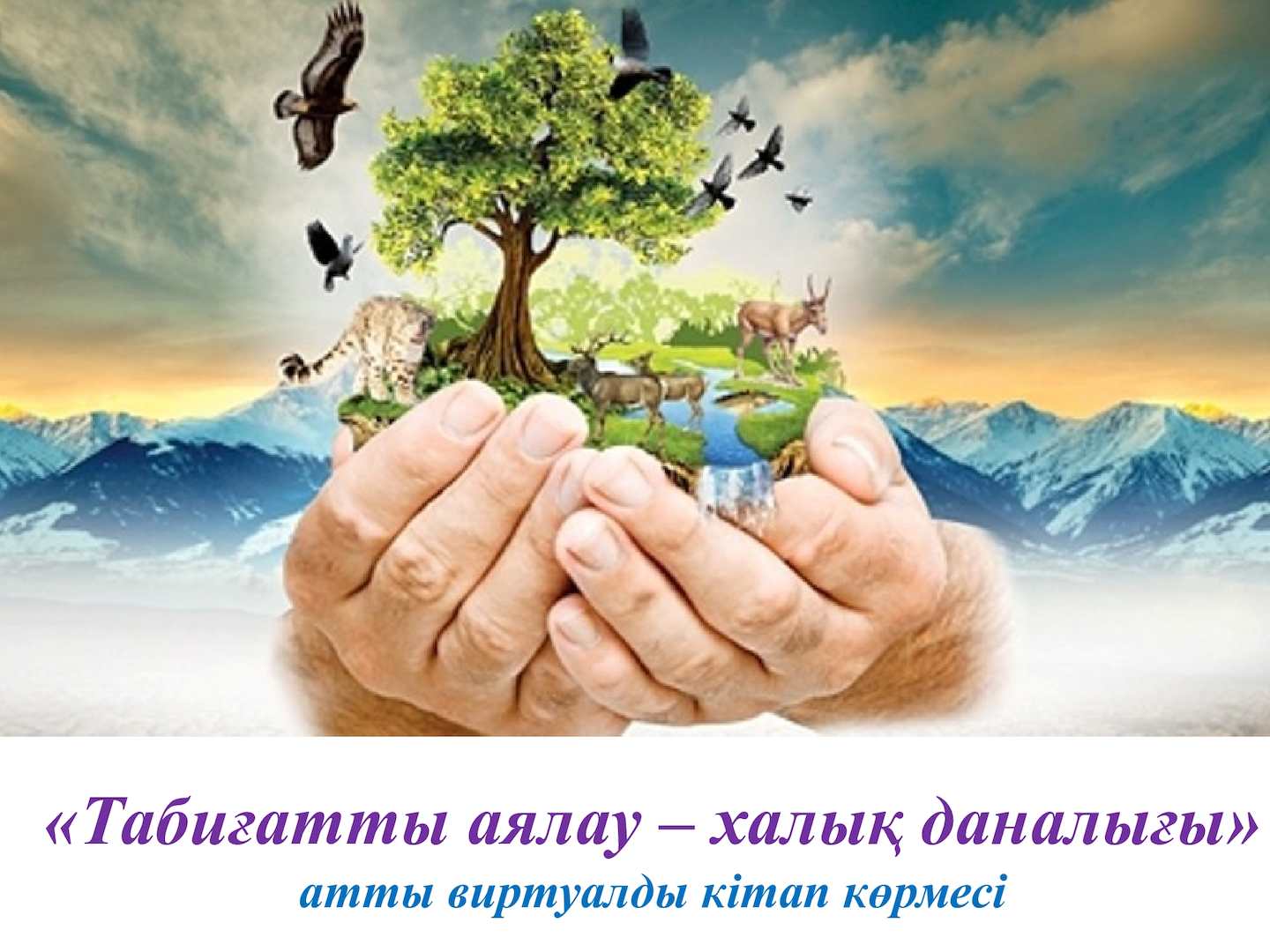 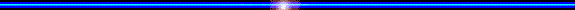 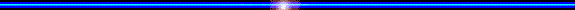 Мақсаты:
 Оқушыларға  “Aдам-қоғам-табиғат”арасындағы  үйлесімділікті, қоршаған ортаның  мәңгілік қажеттілігін, оған антропогендік факторлардың әсер ету жағдайын түсіндіру мақсатында “ Ел-тағдыры-жер тағдыры” атты дәстүрлі емес  әдеби-театрланған экологиялық сабақ
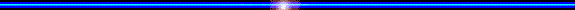 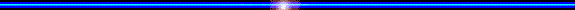 І Негізгі Бөлім “Экология–ел тағдыр”
ІІ Әдеби бөлім “Экология-өмірдің  соғып тұрған жүрегі”
ІІІ  “Экологиялық көріс”
 ІV “Биогеоценоз өкілдерінің айтысы”
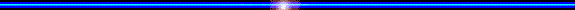 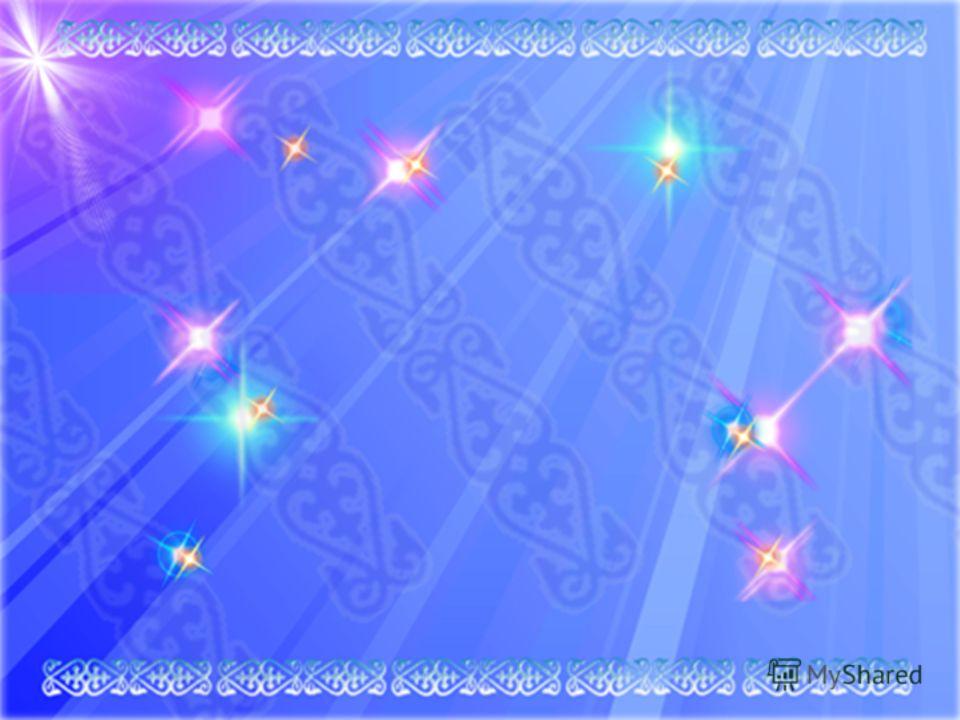 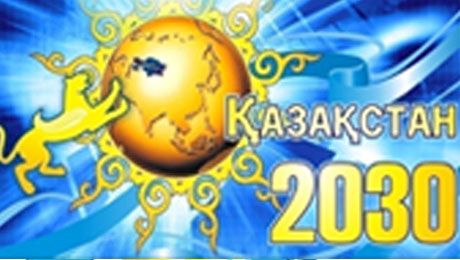 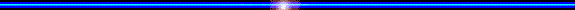 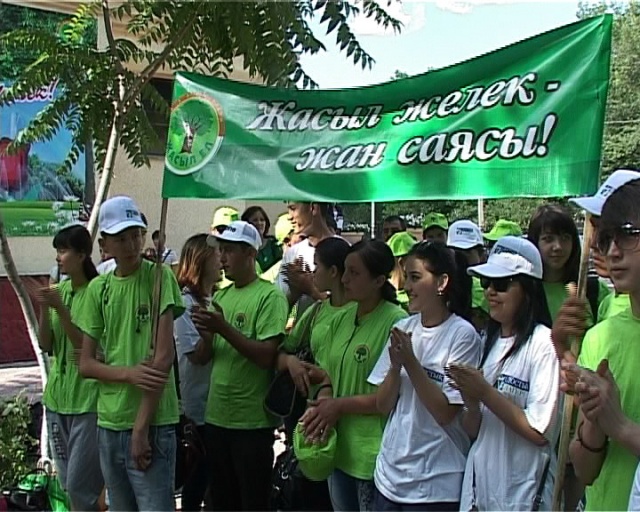 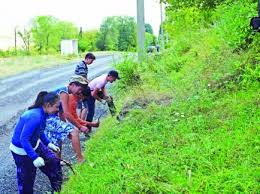 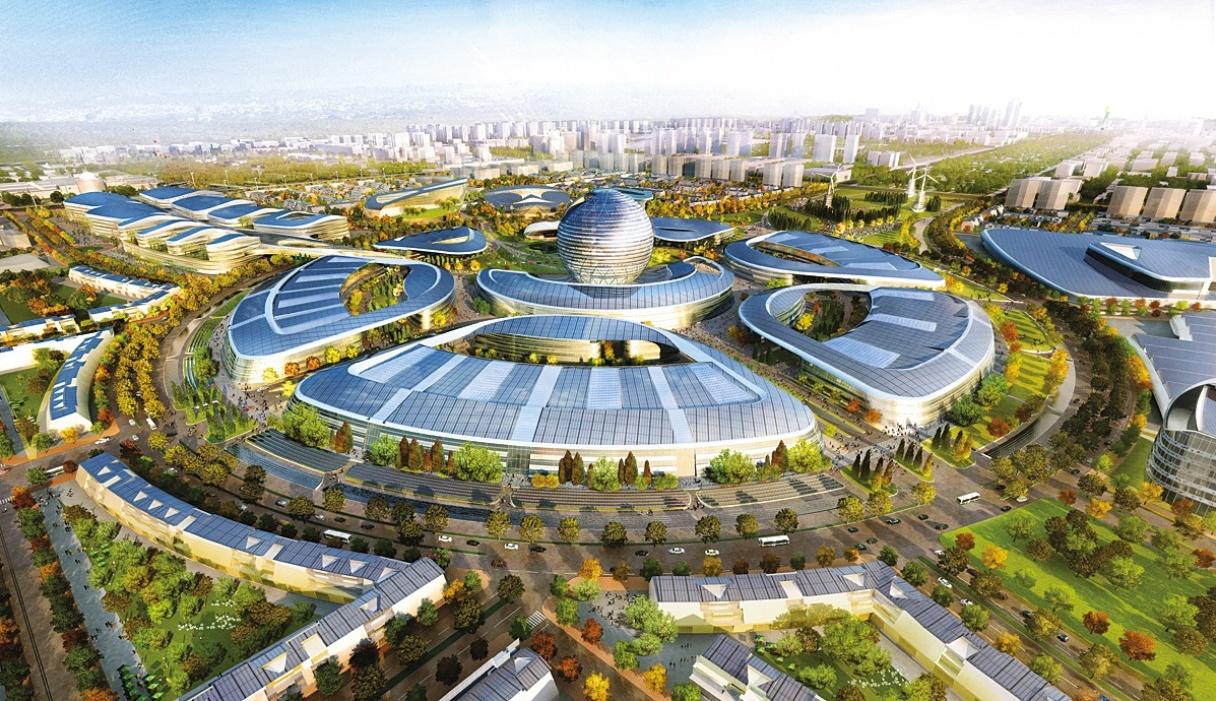 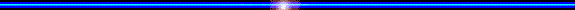 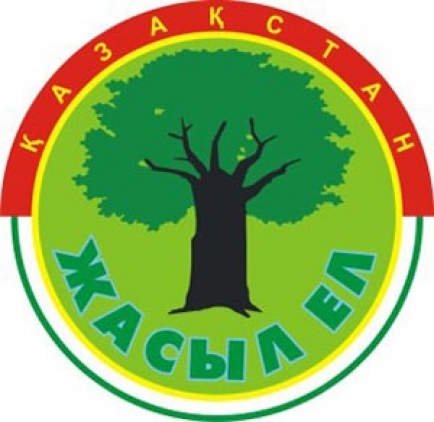 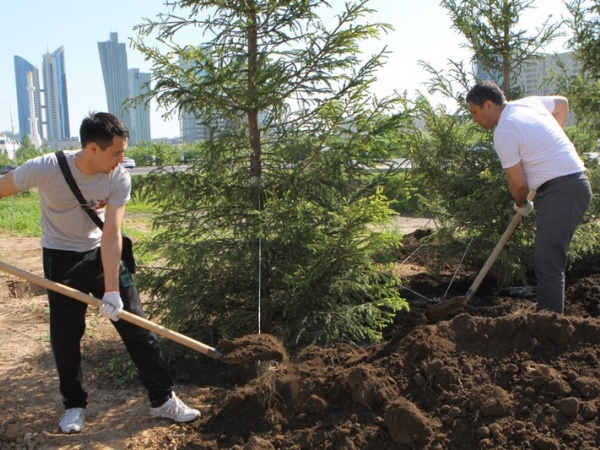 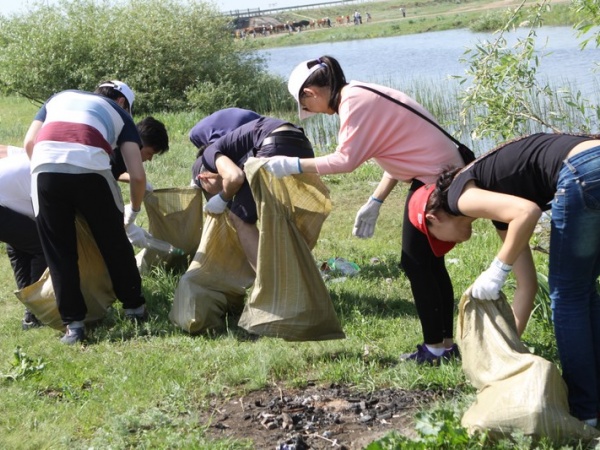 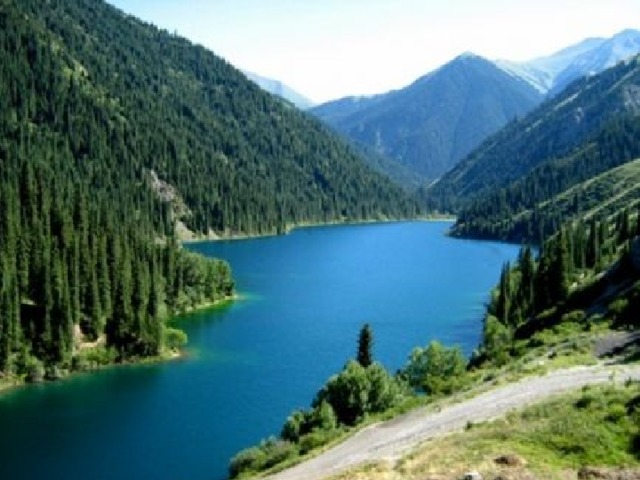 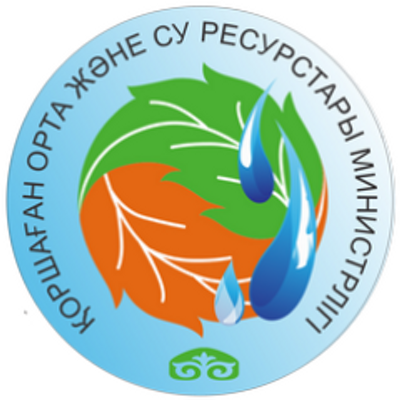 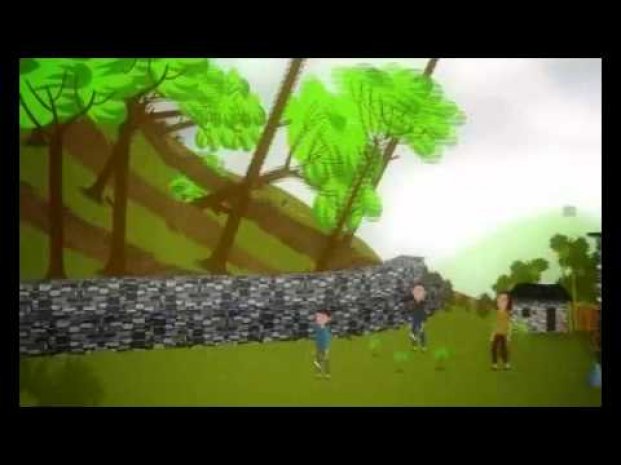 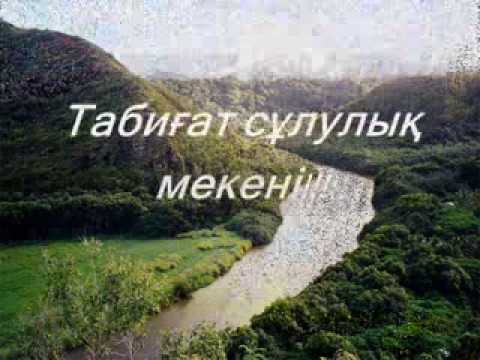 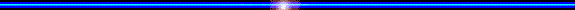 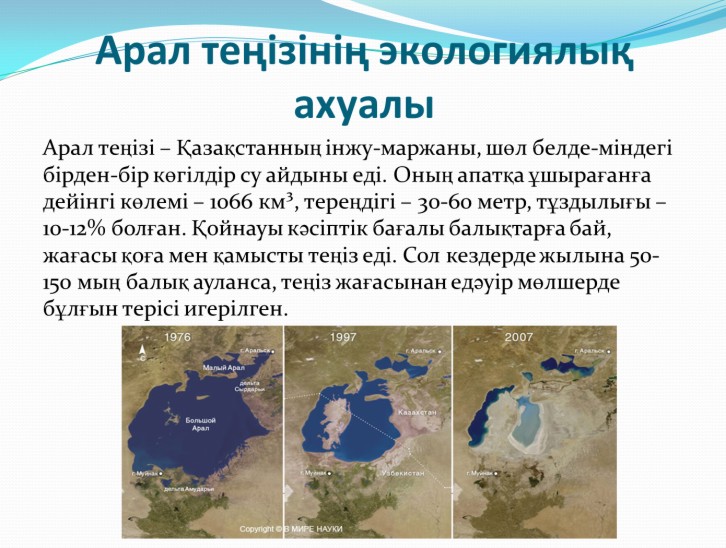 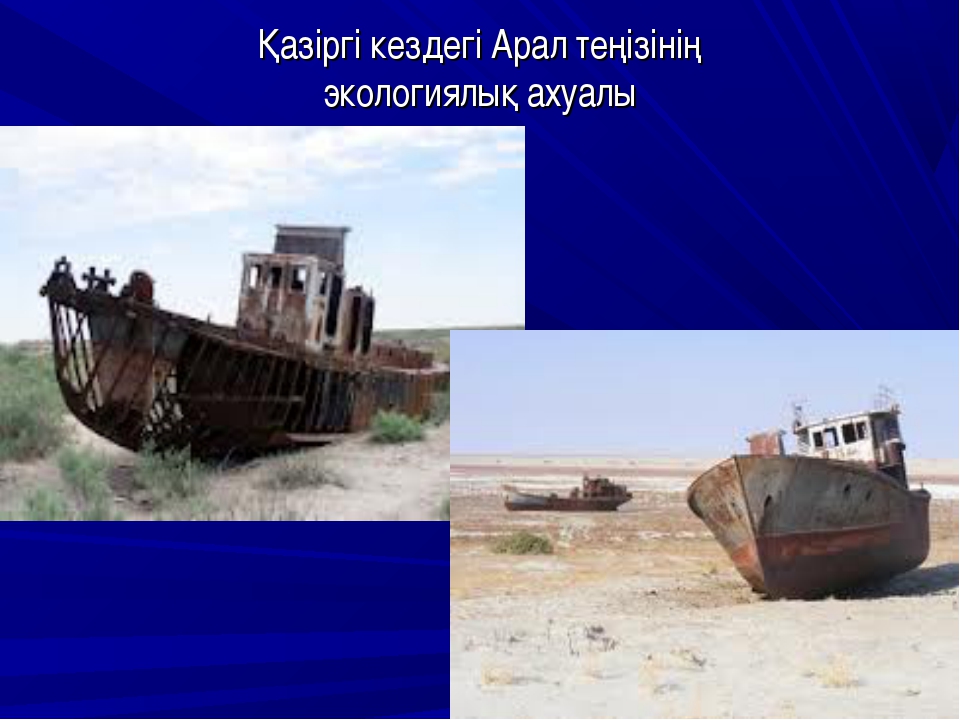 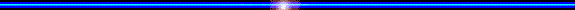 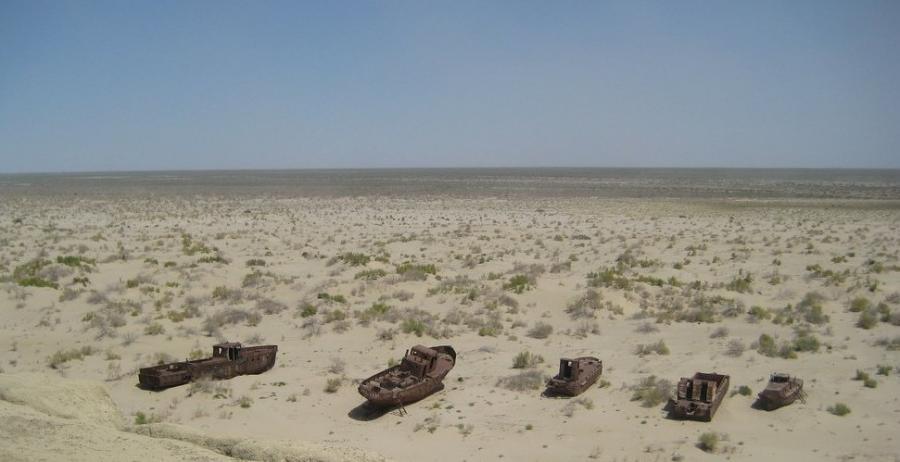 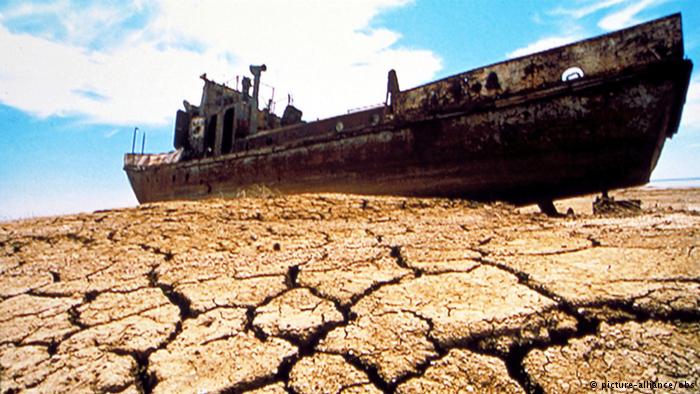 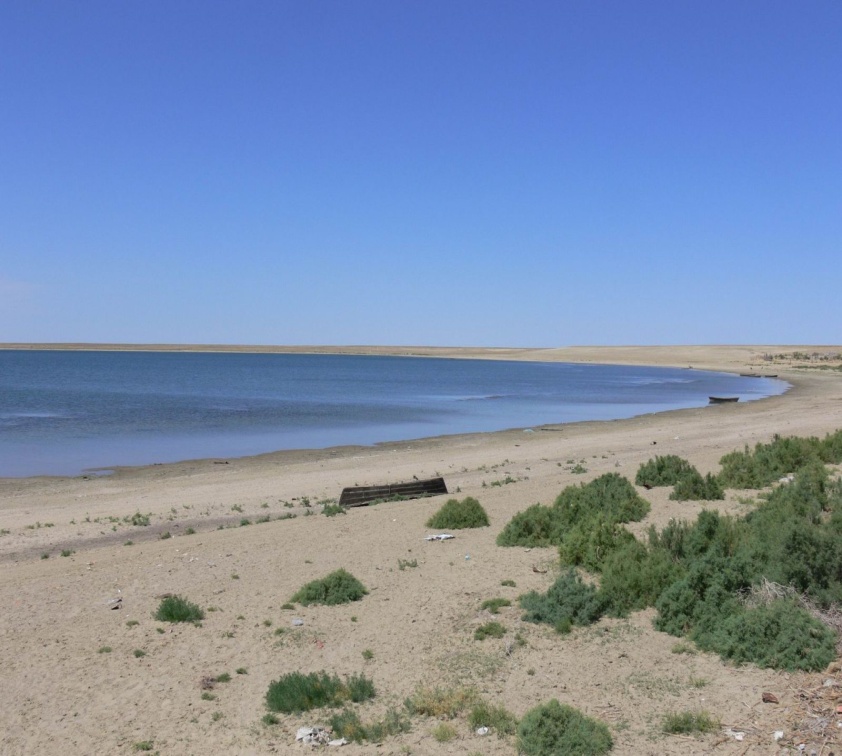 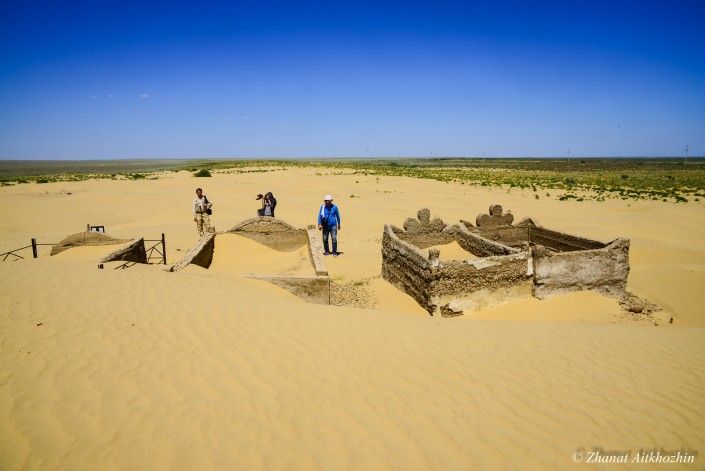 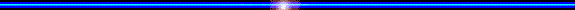 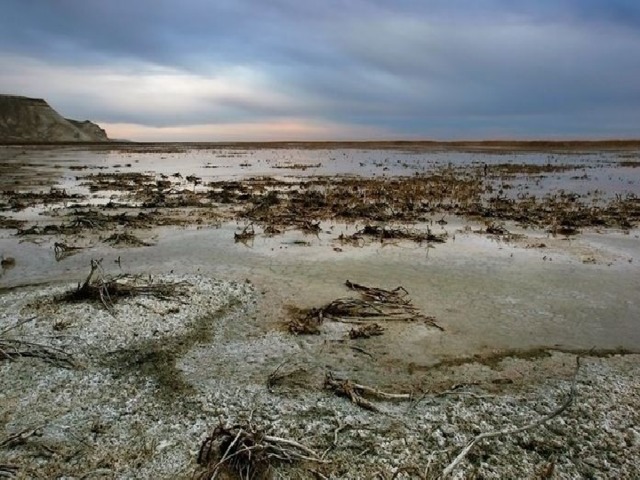 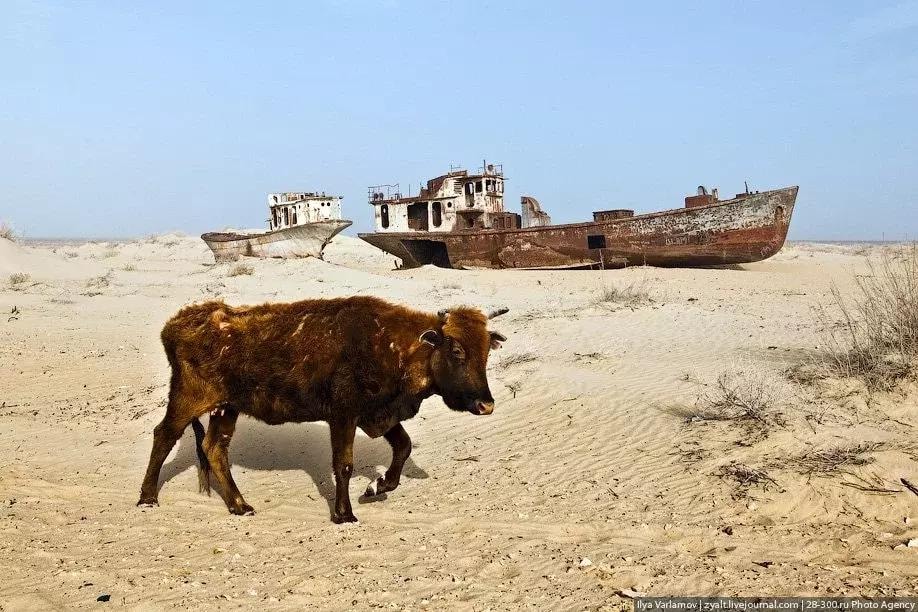 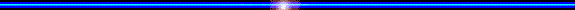 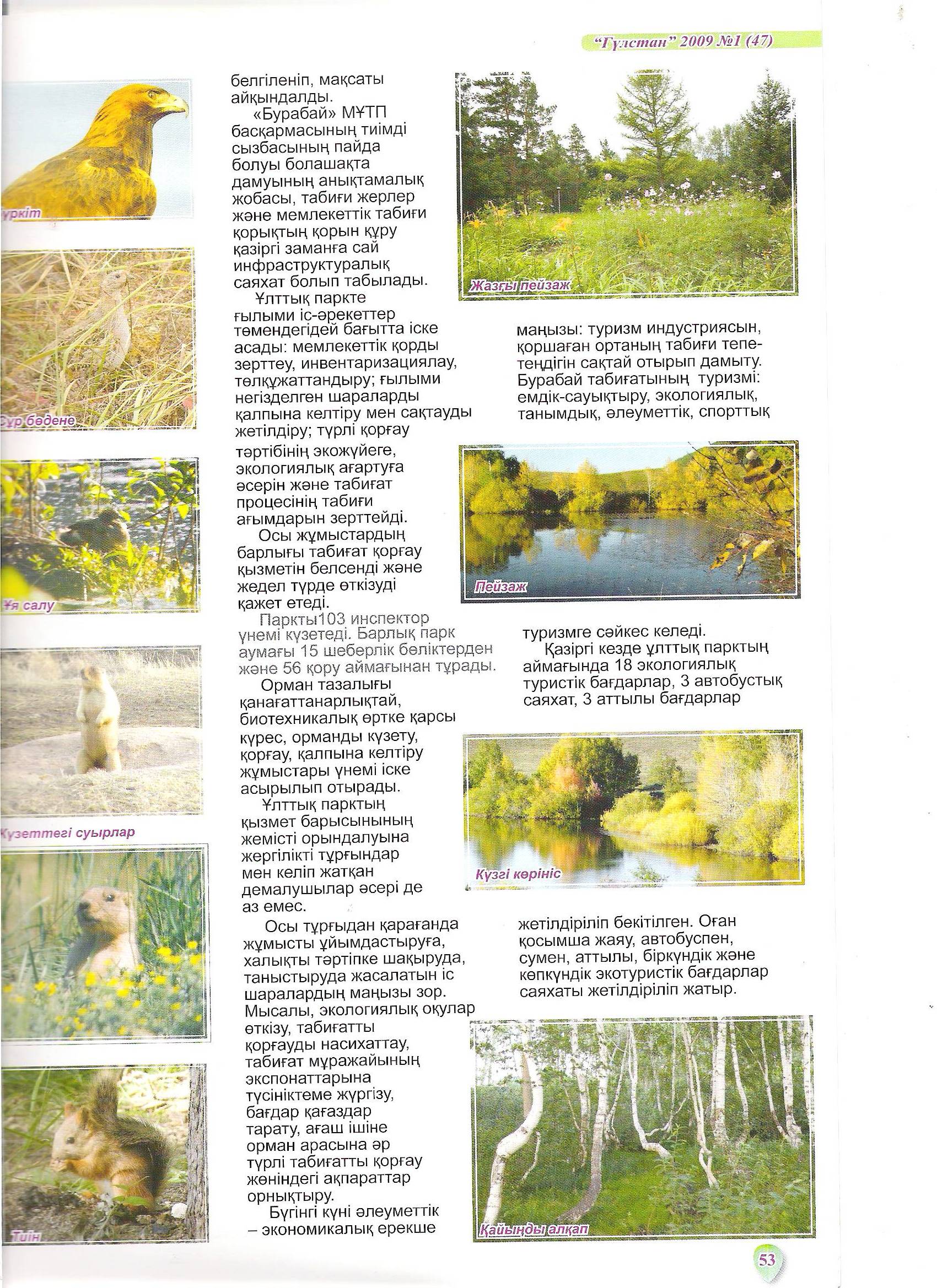 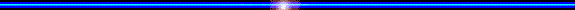 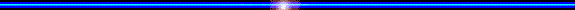 Экологиялық көрніс
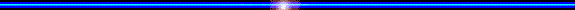 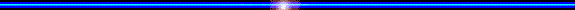 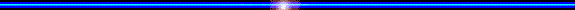 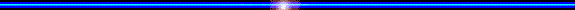 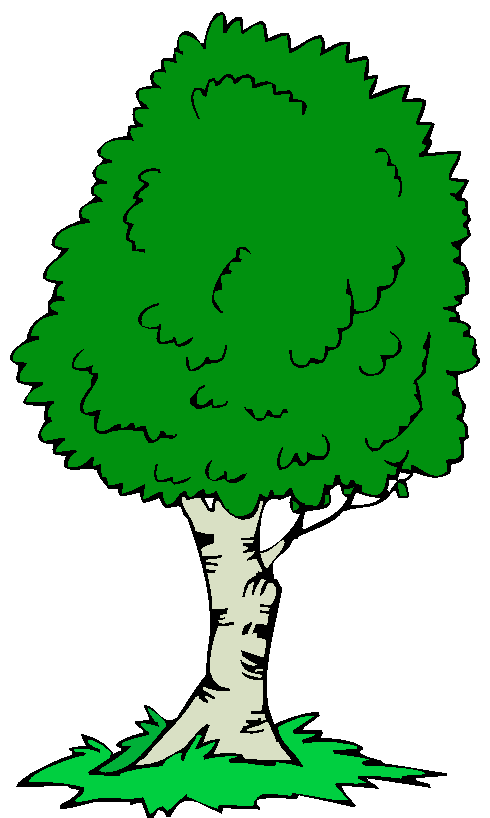 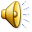 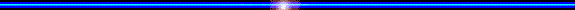 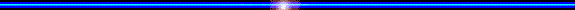 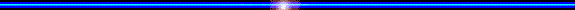 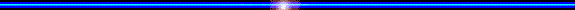 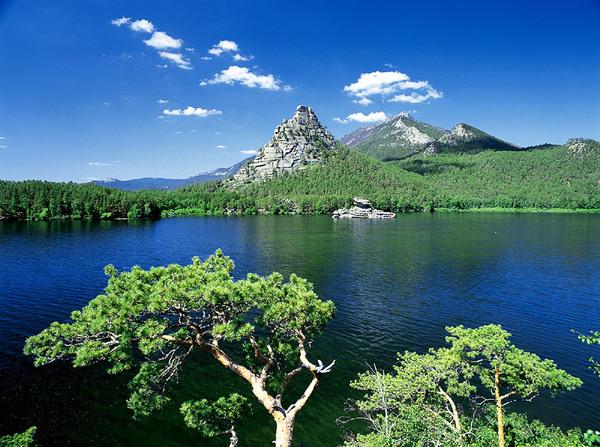 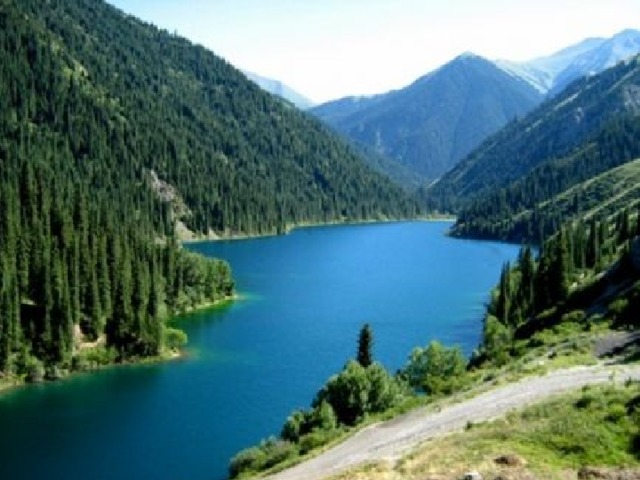 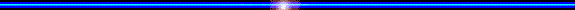 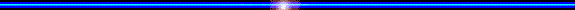 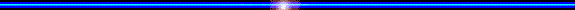 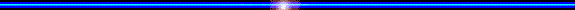 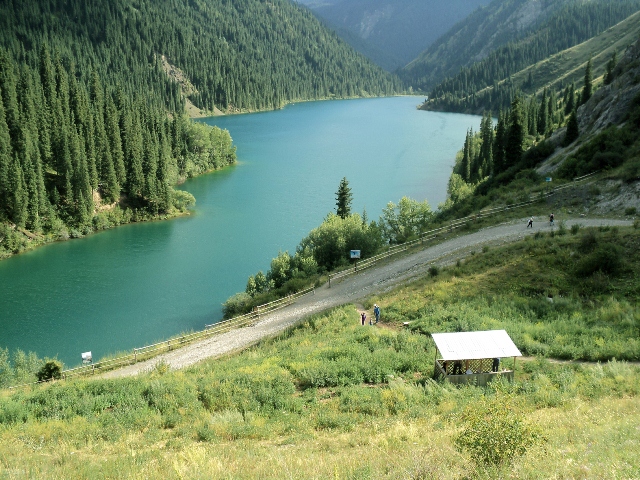 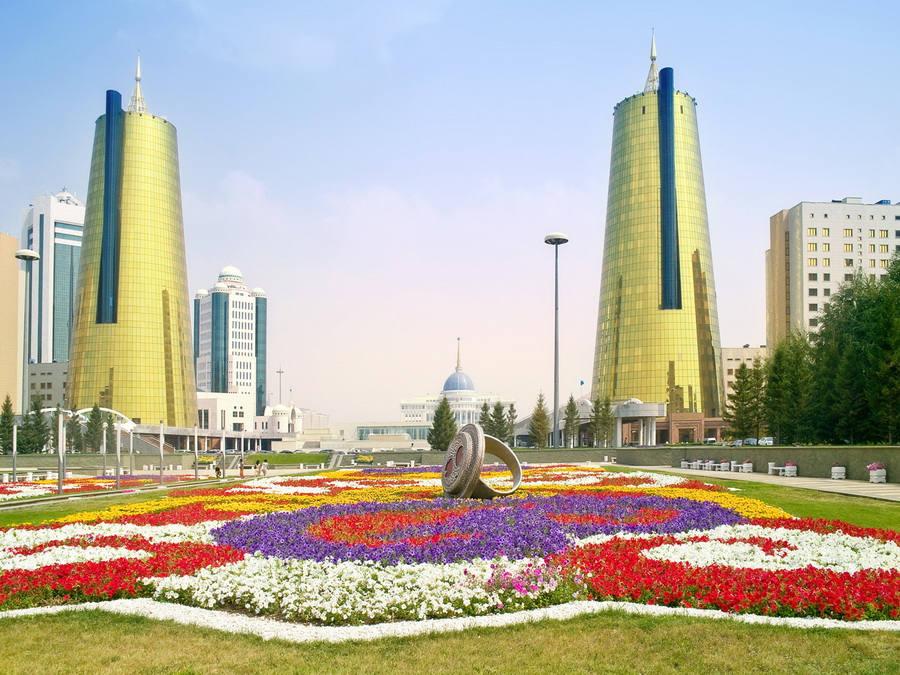 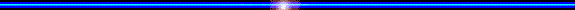 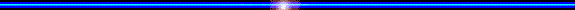 Қазақстанның табиғаты
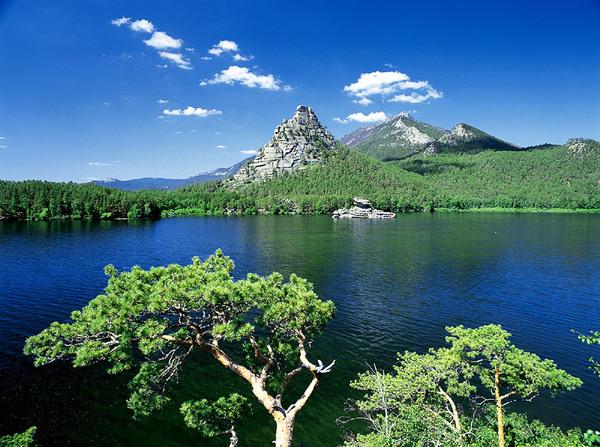 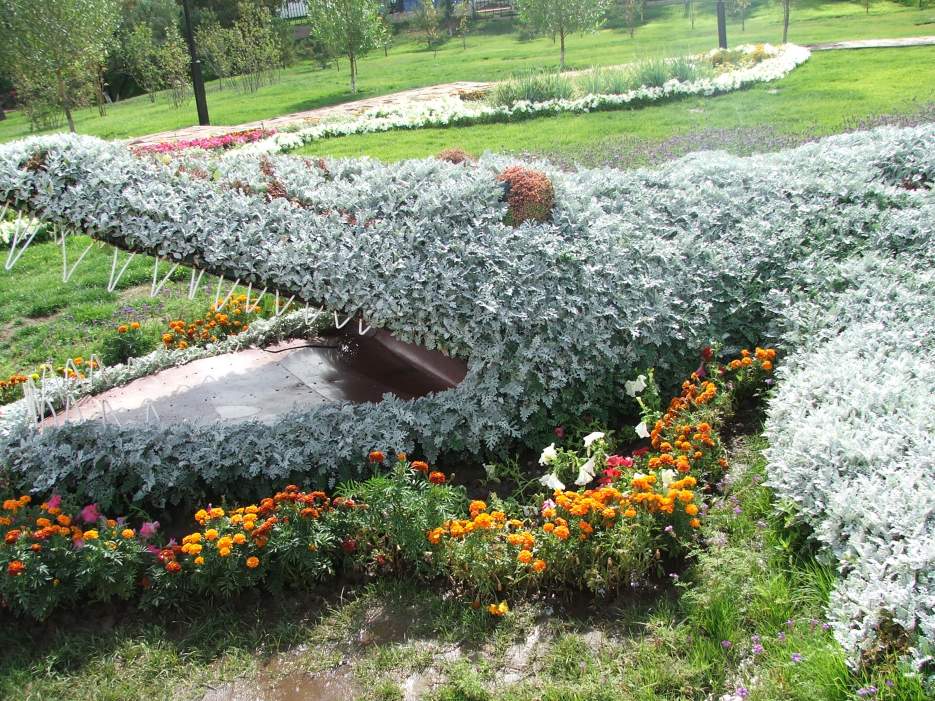 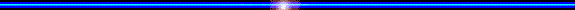 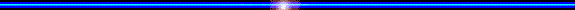 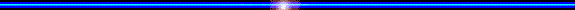 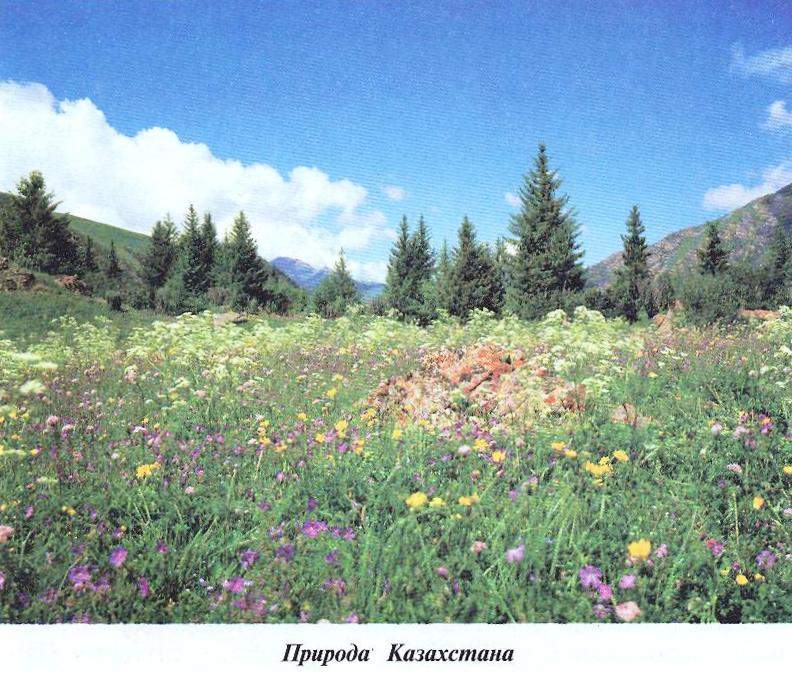 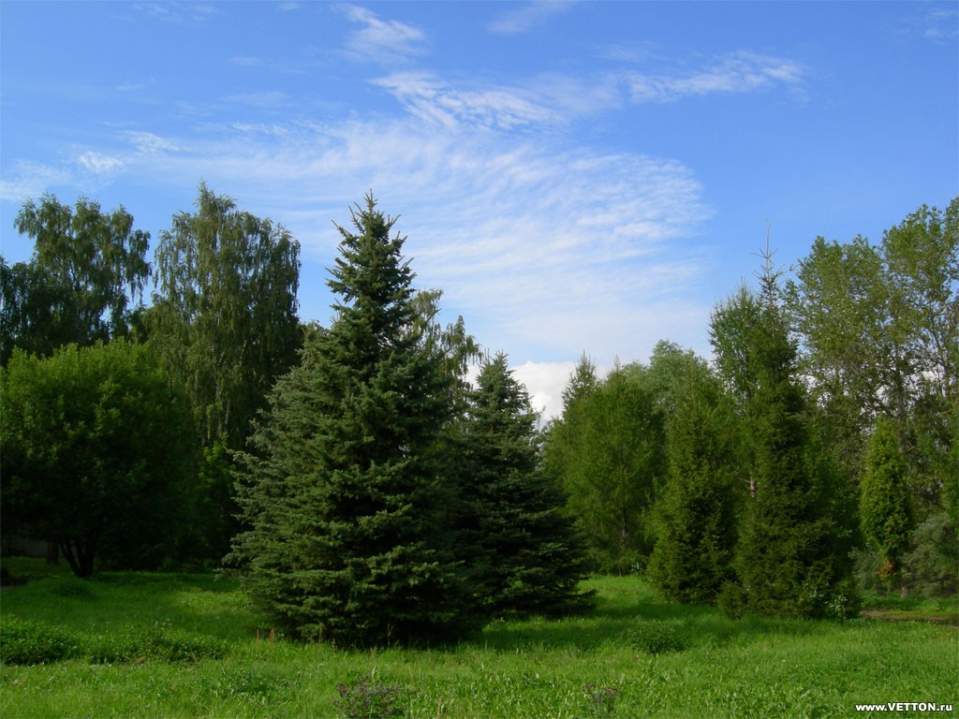 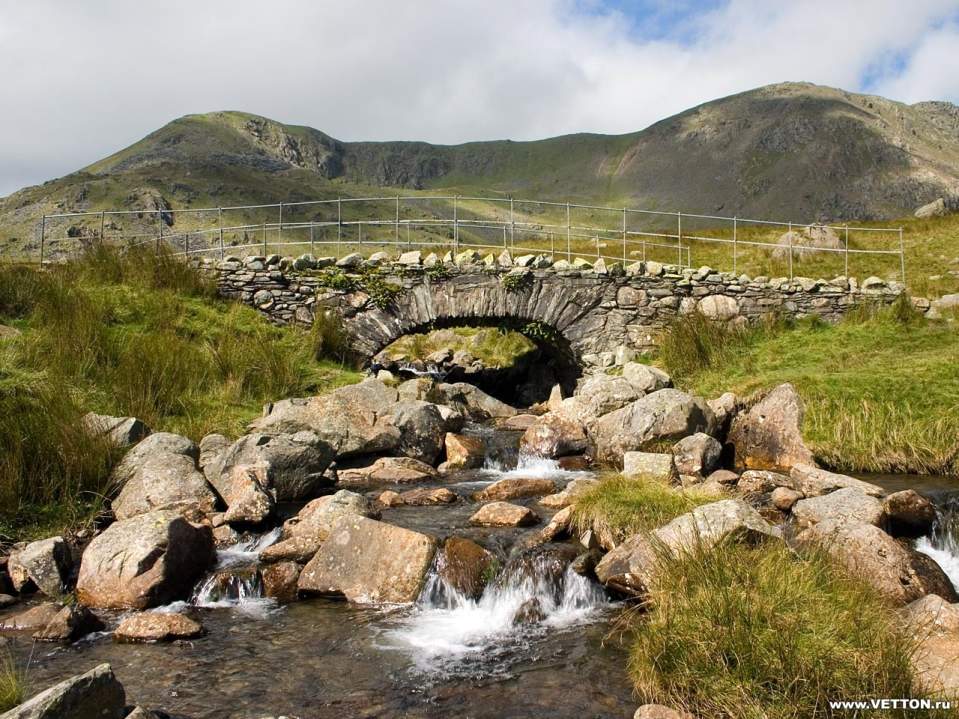 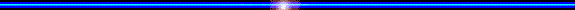 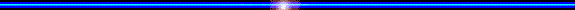 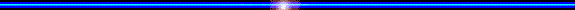 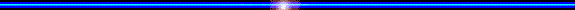 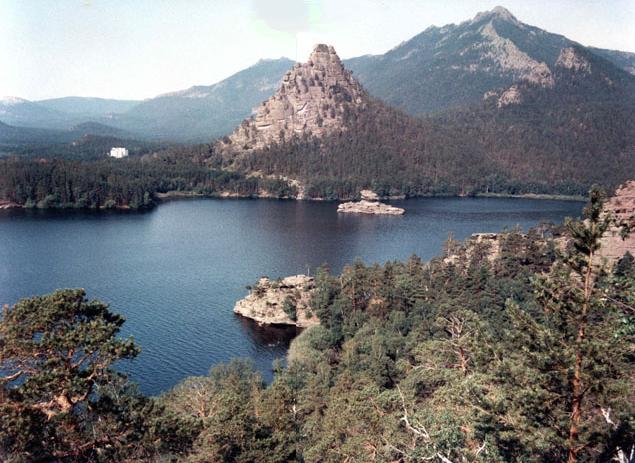 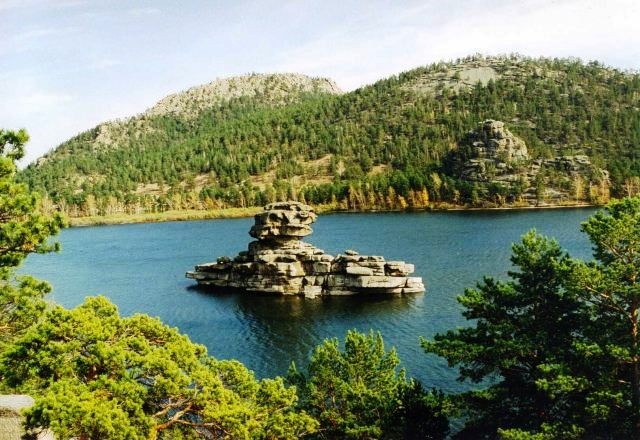 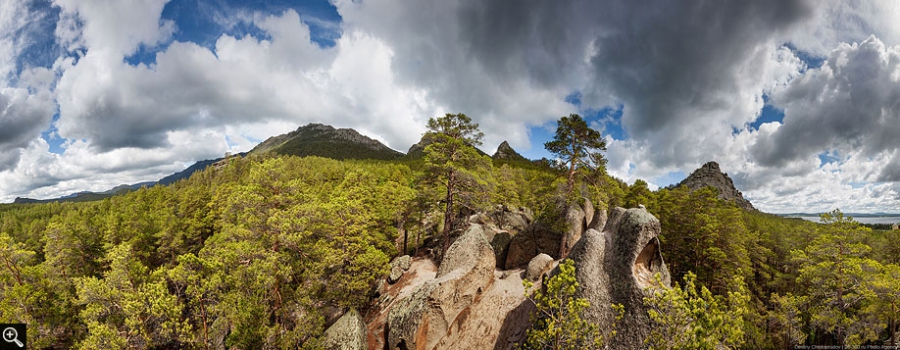 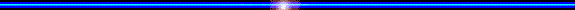 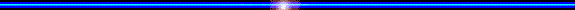 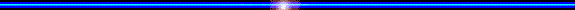 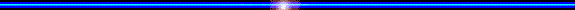 Экологиялық іс-шара
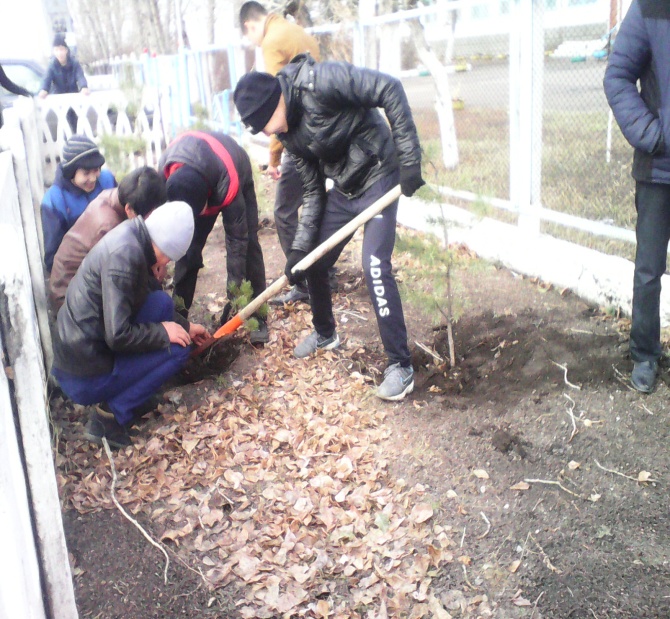 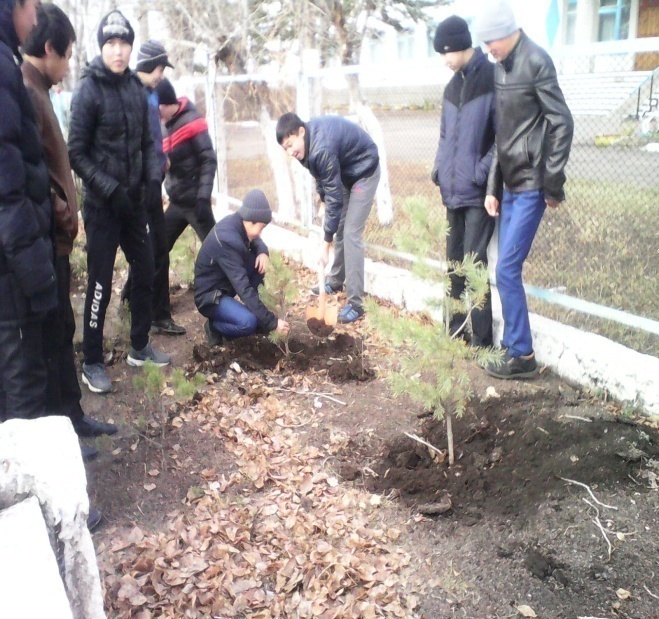 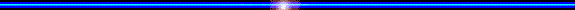 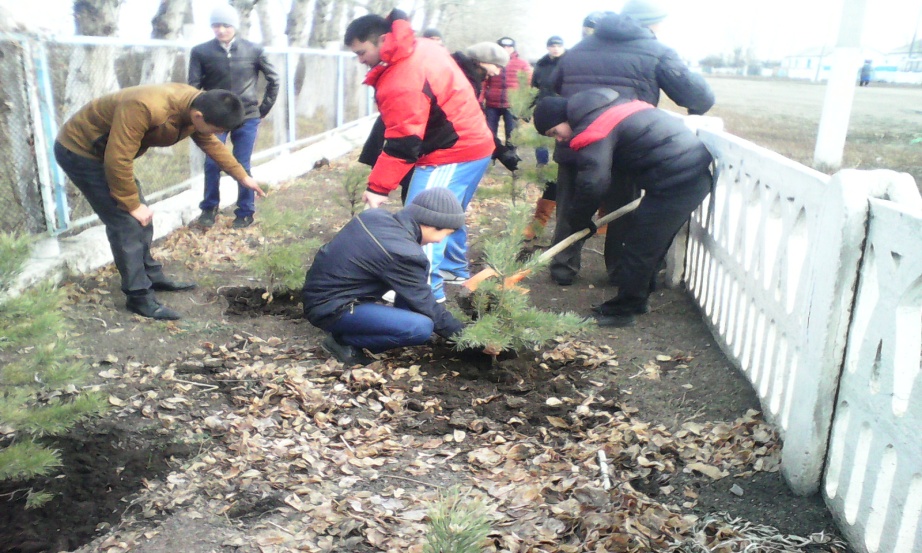 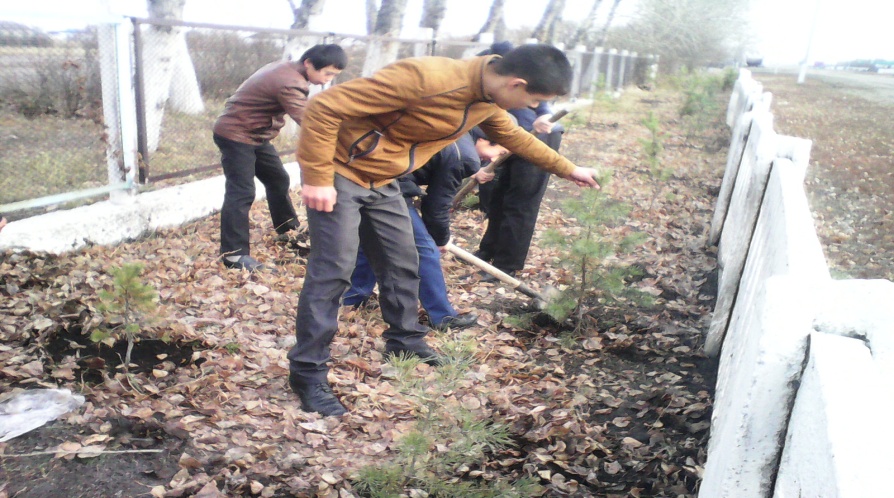 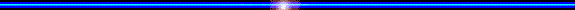 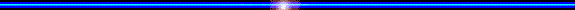 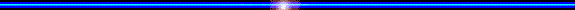 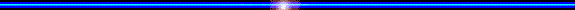 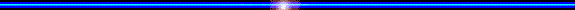 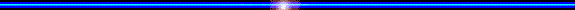 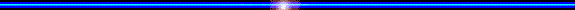 “ Болашақ 2030-дың барыстай ақылды, айбатты, өздеріне  сенімді ел қалаған азаматтары мен азаматшаларын тәрбиелейік!”
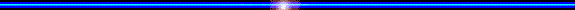